Семантика геометрического орнамента в мезенской росписи
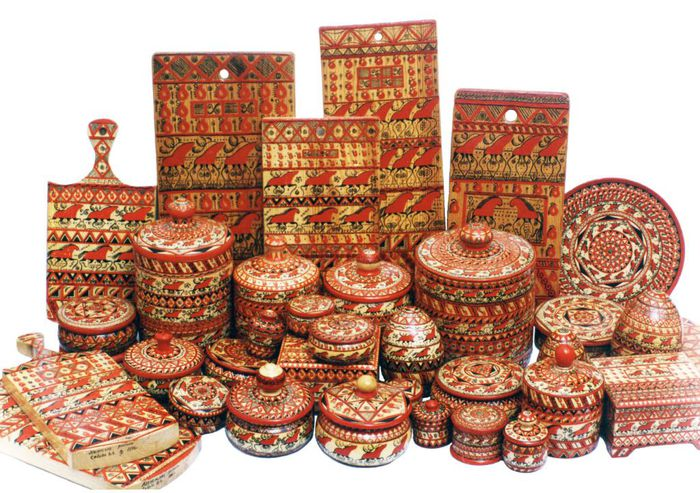 Разработчик : Королькова Валентина Степановна
ГБОУ СОШ №504
Цель данной работы: разработать систему заданий и упражнений по геометрическому орнаменту при выполнении мезенской росписи для развития творческих способностей учащихся на уроках ИЗО, основываясь на программе Т.Я. Шпикаловой.
	
    Задачи: 1. Изучить исторические сведения по теме             «Семантика геометрического орнамента в мезенской росписи».
                 2. Проанализировать литературу по данному вопросу, выделить особенности мезенской росписи и предложить возможные упражнения для их усвоения.

                 3. Создать методическую разработку  урока по мезенской росписи.
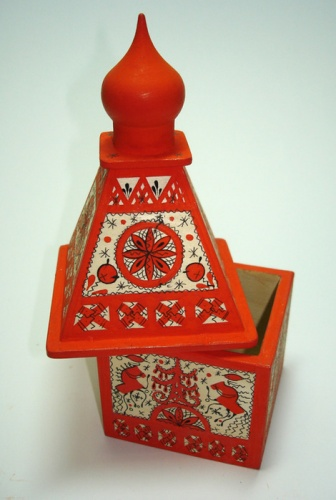 История возникновения росписи
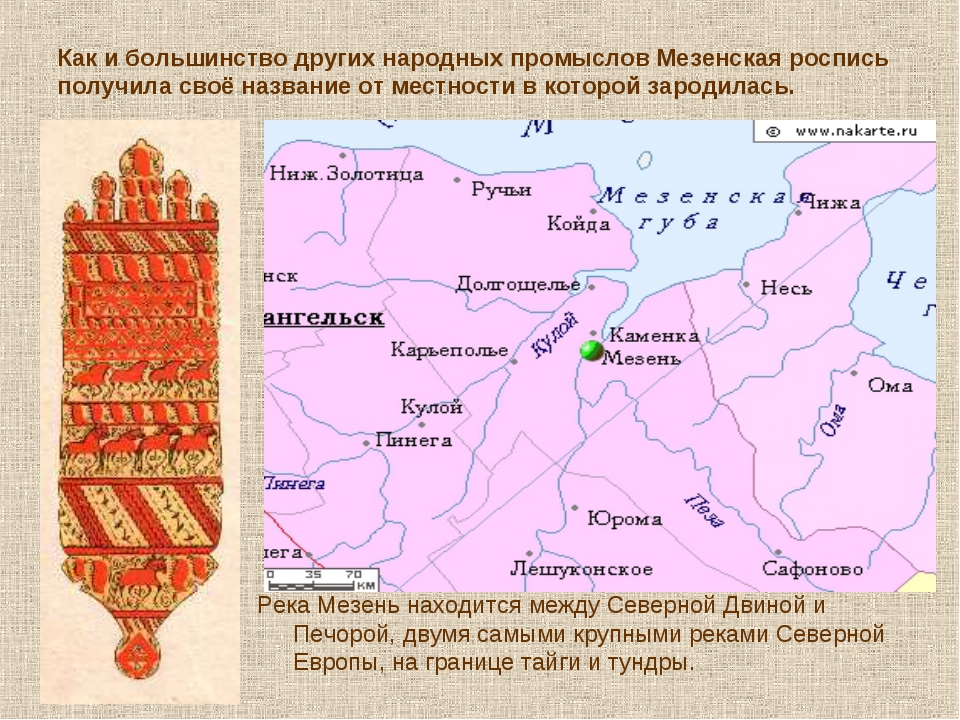 История возникновения росписи
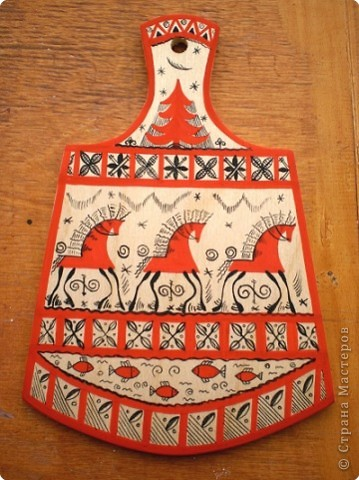 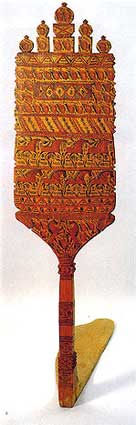 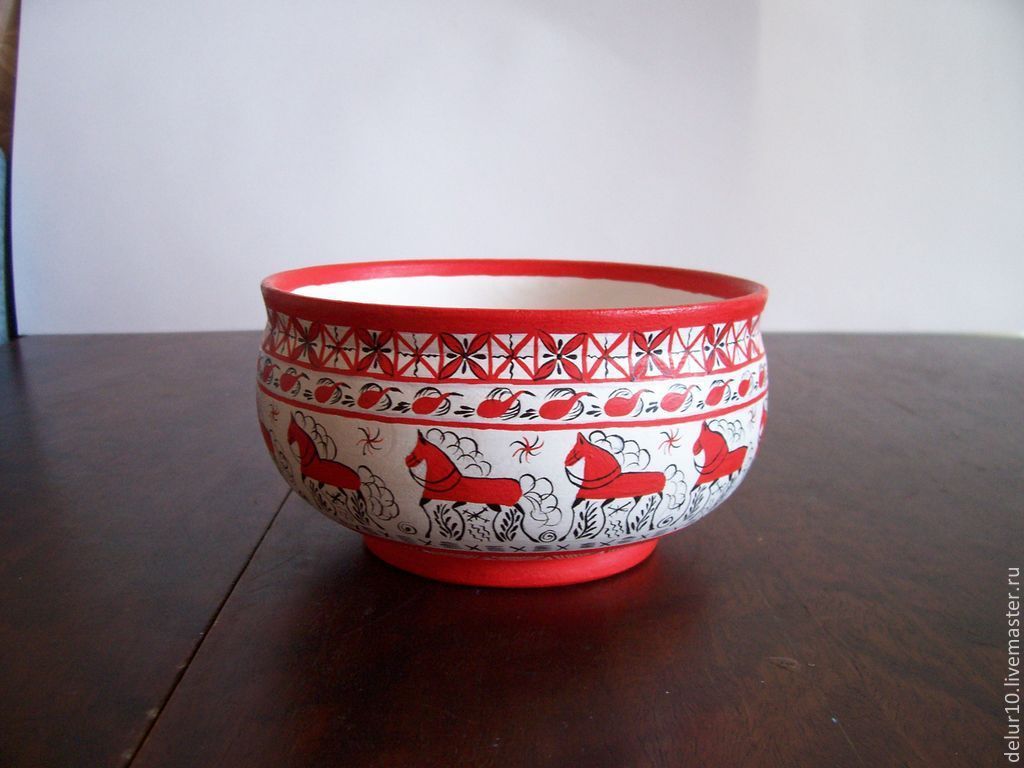 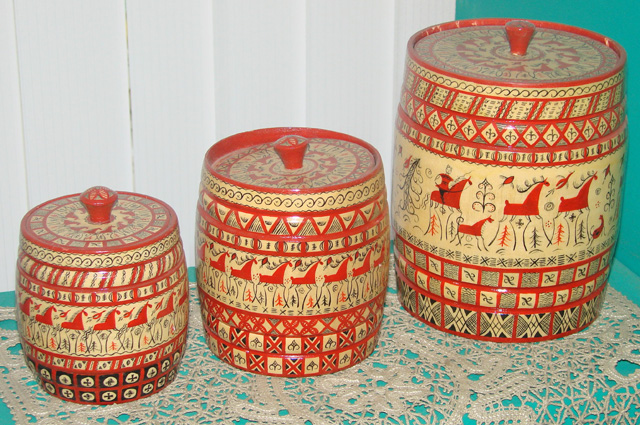 Особенности росписи:
Графичность
Ритмичность
Многоярусность
Два цвета:
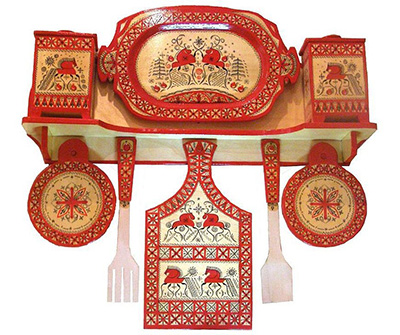 Семантика знаков 
мезенской росписи
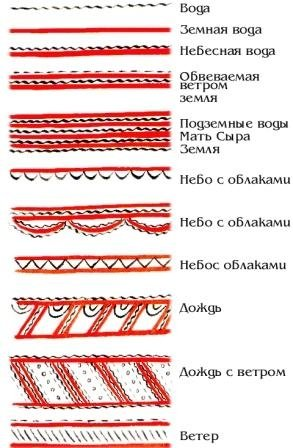 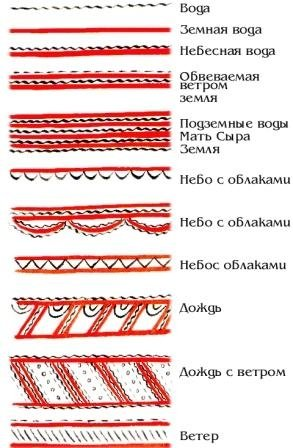 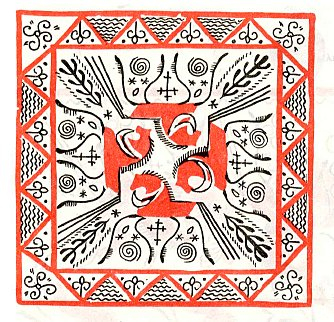 Мезенские  прописи
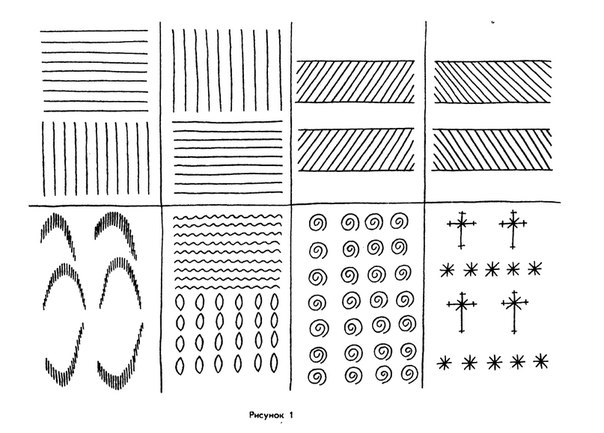 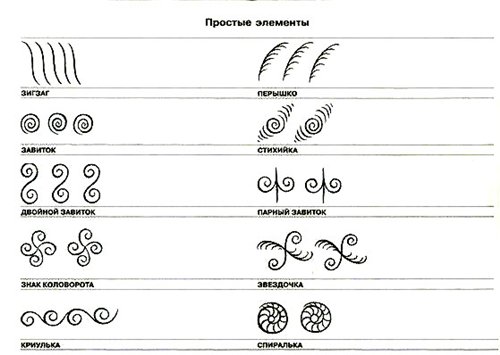 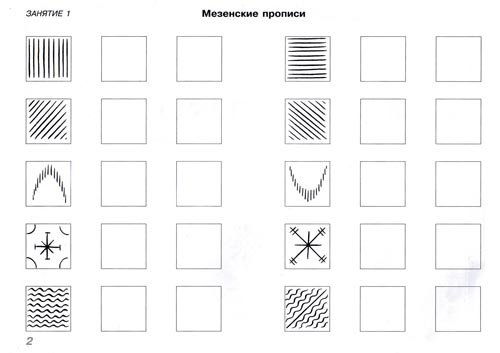 Узоры в прямой клетке
Шаг 1
Шаг 2
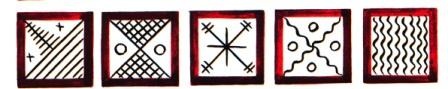 Шаг 3
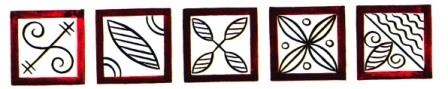 Ленточный орнамент:
узоры в треугольнике
Шаг 1
Шаг 2
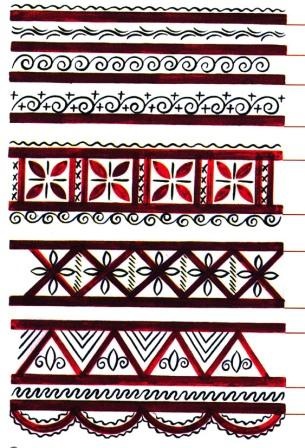 Шаг 3
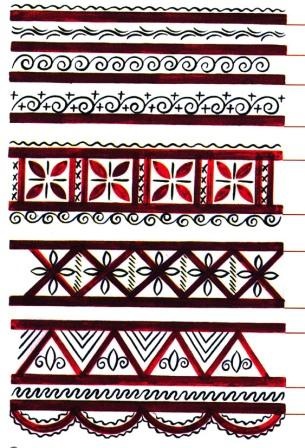 Ленточный орнамент:
узоры в полосе
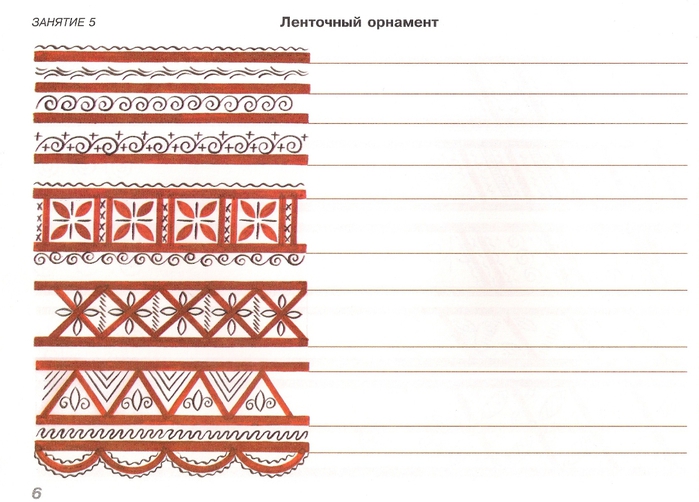 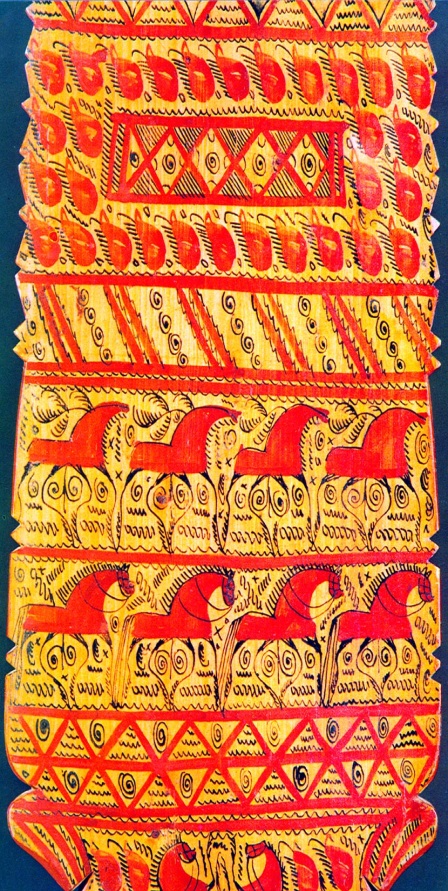 Узоры в косой клетке
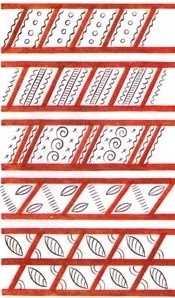 Олени и кони
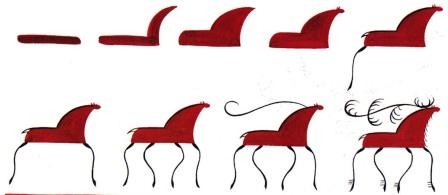 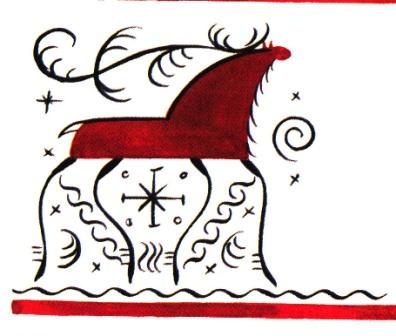 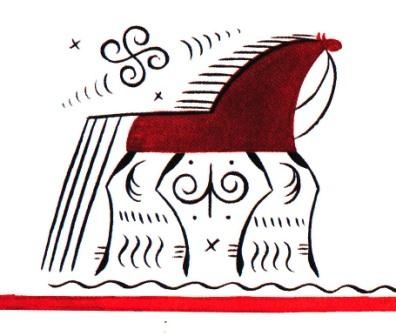 Символы и образы мезенской росписи
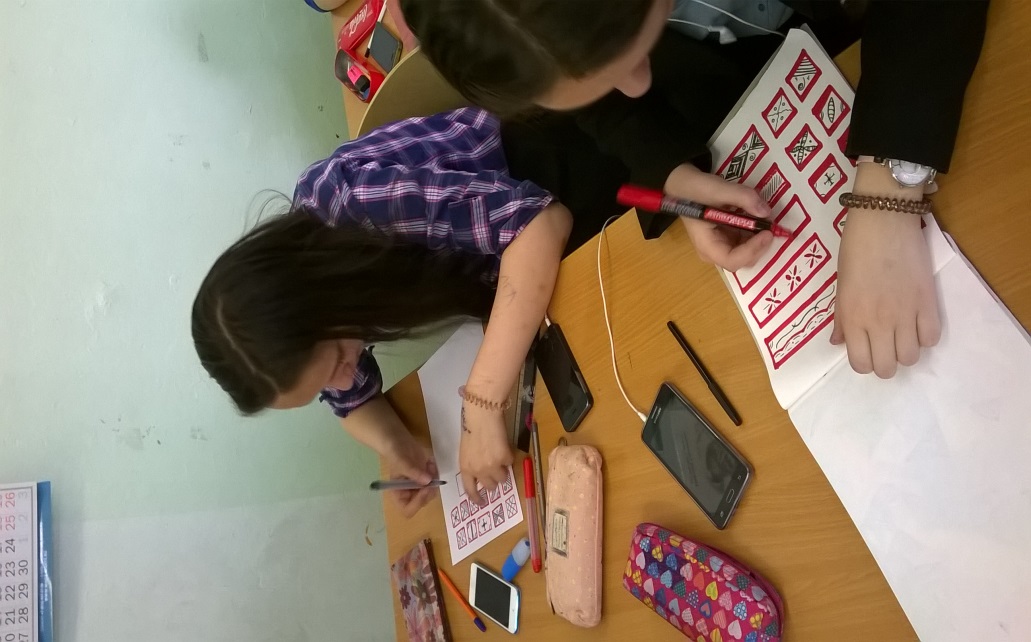 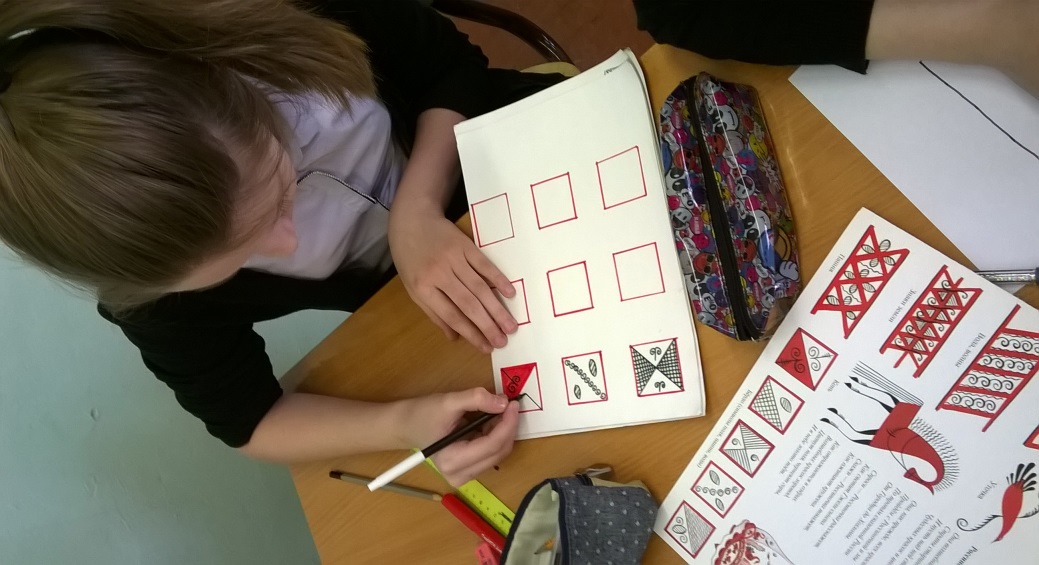 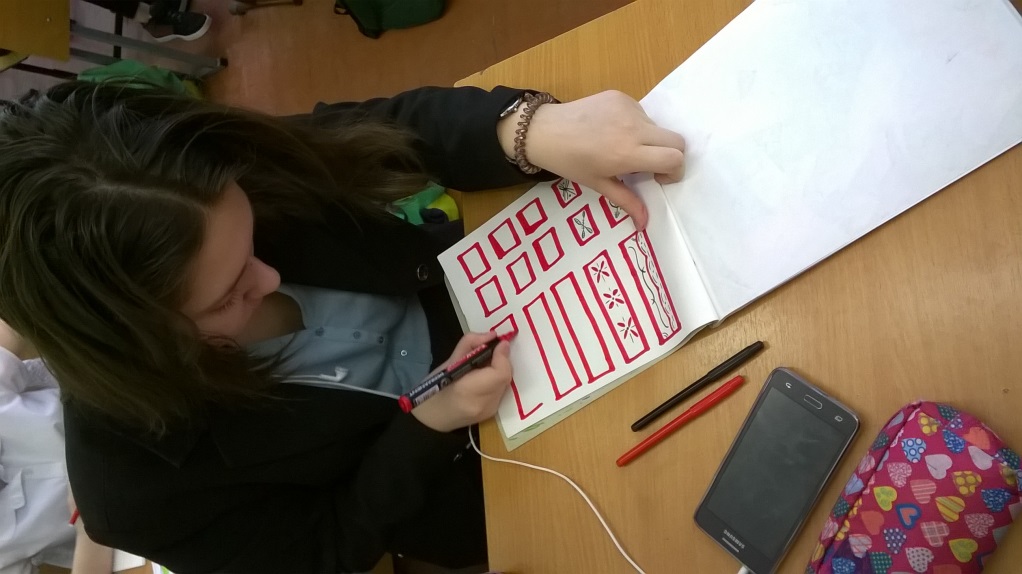 Практическая работа на уроке
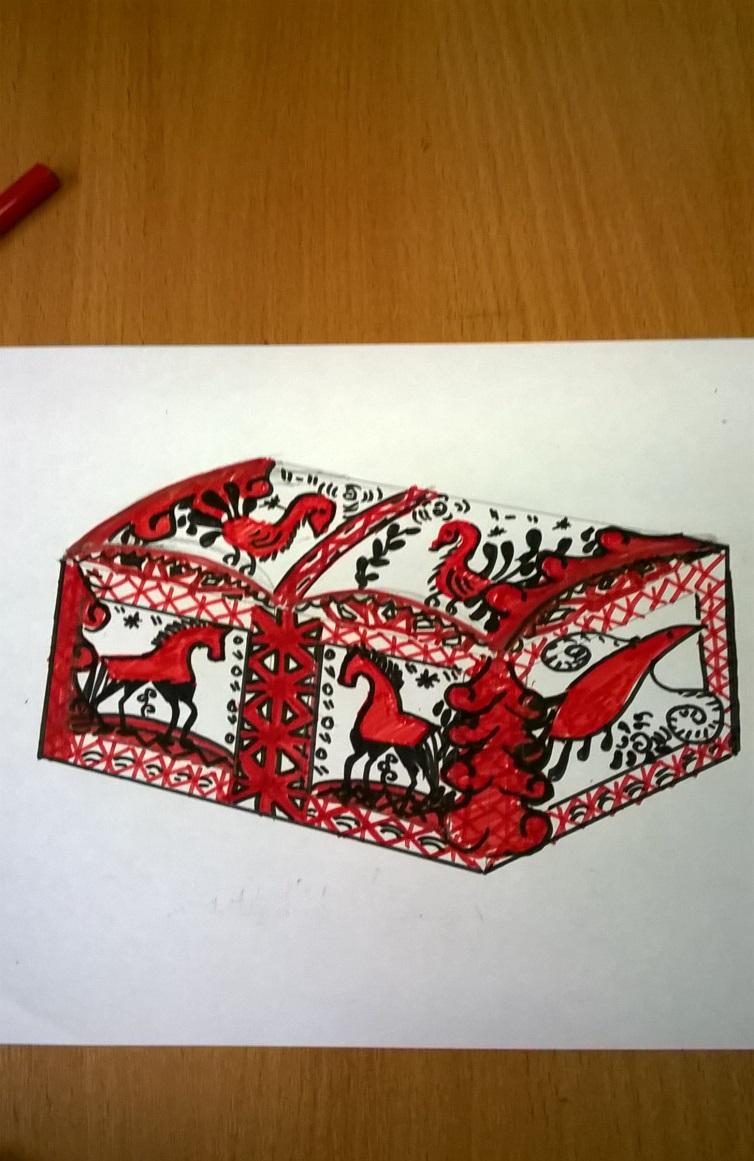 Мезенская роспись
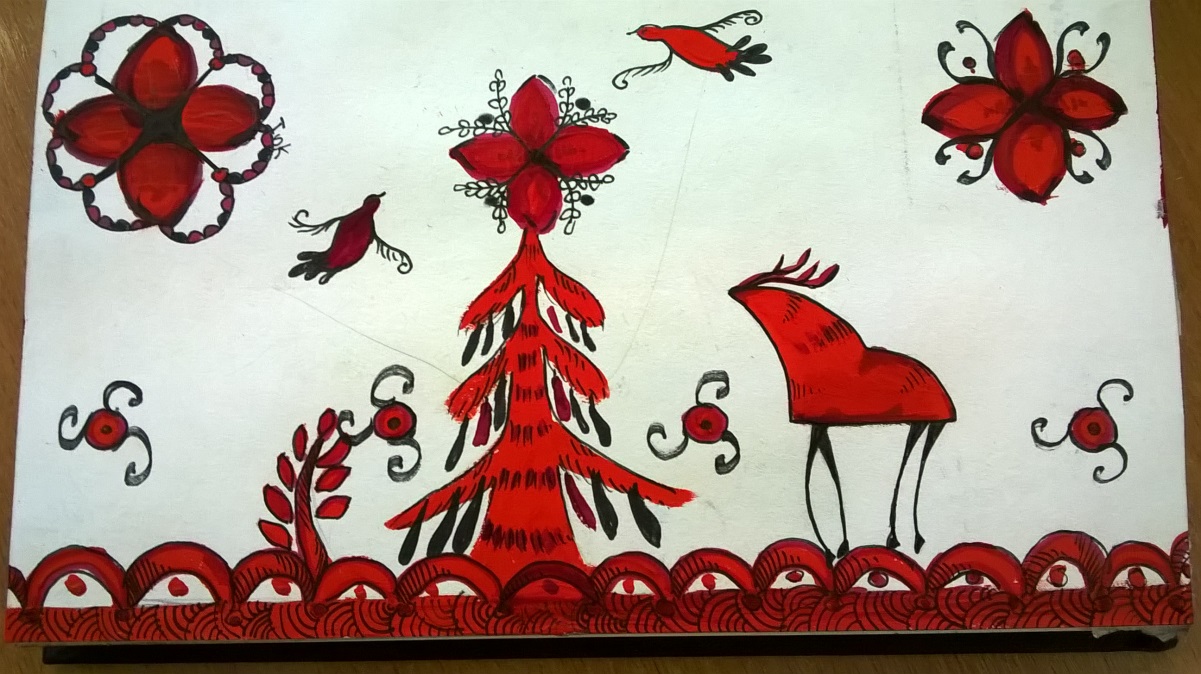